STATISTIK FYRBODAL 1 april 2017Nyanlända med uppehållstillstånd samt de som ännu inte fått besked på sin asylansökan
Statistiken är hämtad från migrationsverkets hemsida
Linus Lindblad, Integrationsstrateg, 0522-440 829
Förklaring följande bilder:En nyanländ med uppehållstillstånd av flykting/skyddsskäl, samt anhöriga till dessa, kan ingå i etableringen under max två år i kommunen. Under denna tid får kommunen ersättning från staten för att tillhandahålla insatser enligt etableringslagen 2010:197. All statistik för kommunmottagna enligt detta bildspel, redovisar personer som fortfarande kommunen får ersättning för enligt ersättningsförordningen. Följande bilder visar totala antalet personer som varje kommun har som ingår i etableringen.Antal inskrivna kan ”hoppa” månad för månad beroende på om många lämnar etableringen samtidigt en månad (de kom nya för två år sedan). Detta eventuellt även i kombination med att färre nya flyttar in till kommunen samma månad.Samma sak gäller för motsatsen.En ytterligare faktor som spelar in är den vidareflytt som sker under etableringstiden (se senare i detta bildspel).
Tidsaxel och viktiga termer
Några dagar       Lång väntetid idag                                        2 år                                                        1 år
Alla nyanlända inom etableringen har rätt till etableringsinsatser under etableringstiden enligt lag 2010:197.

Kommunernas ansvar är bla.:
Mottagande och bostadsförsörjning
SFI
Samhällsorientering
Barns etablering
Etableringen samordnas av
Arbetsförmedlingen och
samarbetet mellan aktörerna
regleras i kommunernas ”LÖK” -
Lokal överenskommelse  om
etablering av nyanlända flyktingar 
och andra nyanlända invandrare
Karta nyanlända max 2 år 
2017-03-01 hade respektive kommun så här många 
som har rätt till etableringsinsatser.
Statistik för nyanlända med uppehållstillstånd 
”släpar efter” en månad.
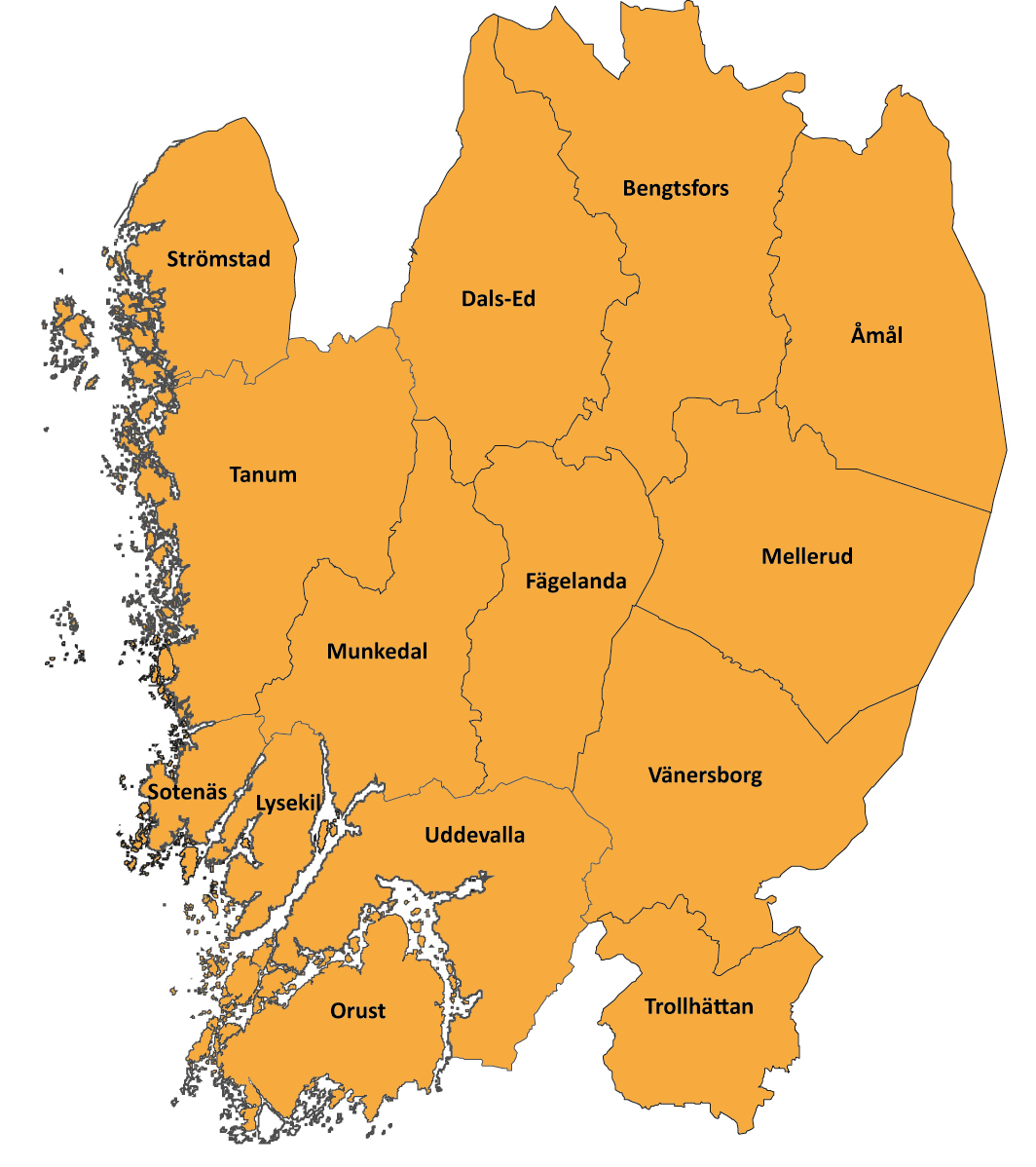 455
254
Fyrbodal
5 461 nyanlända med uppehållstillstånd inom etableringen

+ 4 023 asylsökande som bor i    
    migrationsverkets boenden i Fyrbodal,
    samt i kommunernas boende och omsorg    
   (ensamkommande barn)
   1 april 2017
139
118
85
  47
485
207
187
  88
469
444
134
156
219
277
99
  64
815
1 220
371
179
1 080
   422
833
468
90
79
Källa: Migrationsverket
Tabell nyanlända max 2 år 
2017-03-01 hade respektive kommun så här många som har rätt till etableringsinsatser. 
Varav ensamkommande barn med uppehållstillstånd inom parentes.
1 mars  2017	                          1 oktober 2015 (17 mån. tidigare)
Bengtsfors		455	(21)				244	(11)
Dals-Ed		  	  85        (10)				  56	  (9)
Färgelanda		134 	(21)				  84	(11)
Lysekil			371 	(18)				171	(13)
Mellerud		469 	(25)				276	  (6)
Munkedal		219 	(12)				123	(11)
Orust			  90        (11)				  46	  (7)
Sotenäs		  	  99          (9)				  31	  (8)
Strömstad		139 	(11)				  67	(11)
Tanum			187 	(17)				102	(11)
Trollhättan		833 	(56)				819	(59)
Uddevalla	            1 080 	(84)				773	(50)
Vänersborg		815 	(68) 				671	(20)
Åmål			485 	(27)				508	(16)
		            5 461			            		3 971
Källa: Migrationsverket
Förändring gällande antal personer inom etableringen (etableringstid max 2 år) i Fyrbodal de sista 17 månaderna
Antal asylsökande
Antal inskrivna i etableringen alla åldrar
(inkl. ensamkommande)
Ensamkommande är inräknade i den röda stapeln, 
men visas  till antal i en orange stapel bredvid
5 461
3 971
5 645
4 023
Källa: Migrationsverket
Förändring gällande antal personer inom etableringen (etableringstid max 2 år) i Bengtsfors de sista 17 månaderna, samtantal asylsökande boende i kommunen i migrationsverkets mottagningssystem.
Antal inskrivna i etableringen alla åldrar
Antal asylsökande
Källa: Migrationsverket
Förändring gällande antal personer inom etableringen (etableringstid max 2 år) i Dals-Ed de sista 17 månaderna, samtantal asylsökande boende i kommunen i migrationsverkets mottagningssystem.
Antal inskrivna i etableringen alla åldrar
Antal asylsökande
Källa: Migrationsverket
Förändring gällande antal personer inom etableringen (etableringstid max 2 år) i Färgelanda de sista 17 månaderna, samt antal asylsökande boende i kommunen i migrationsverkets mottagningssystem.
Antal inskrivna i etableringen alla åldrar
Antal asylsökande
Källa: Migrationsverket
Förändring gällande antal personer inom etableringen (etableringstid max 2 år) i Lysekil de sista 17 månaderna, samtantal asylsökande boende i kommunen i migrationsverkets mottagningssystem.
Antal inskrivna i etableringen alla åldrar
Antal asylsökande
Källa: Migrationsverket
Förändring gällande antal personer inom etableringen (etableringstid max 2 år) i Mellerud de sista 17 månaderna, samtantal asylsökande boende i kommunen i migrationsverkets mottagningssystem.
Antal inskrivna i etableringen alla åldrar
Antal asylsökande
Källa: Migrationsverket
Förändring gällande antal personer inom etableringen (etableringstid max 2 år) i Munkedal de sista 17 månaderna, samtantal asylsökande boende i kommunen i migrationsverkets mottagningssystem.
Antal inskrivna i etableringen alla åldrar
Antal asylsökande
Källa: Migrationsverket
Förändring gällande antal personer inom etableringen (etableringstid max 2 år) i Orust de sista 17 månaderna, samtantal asylsökande boende i kommunen i migrationsverkets mottagningssystem.
Antal inskrivna i etableringen alla åldrar
Antal asylsökande
Källa: Migrationsverket
Förändring gällande antal personer inom etableringen (etableringstid max 2 år) i Sotenäs de sista 17 månaderna, samtantal asylsökande boende i kommunen i migrationsverkets mottagningssystem.
Antal inskrivna i etableringen alla åldrar
Antal asylsökande
Källa: Migrationsverket
Förändring gällande antal personer inom etableringen (etableringstid max 2 år) i Strömstad de sista 17 månaderna, samtantal asylsökande boende i kommunen i migrationsverkets mottagningssystem.
Antal inskrivna i etableringen alla åldrar
Antal asylsökande
Källa: Migrationsverket
Förändring gällande antal personer inom etableringen (etableringstid max 2 år) i Tanum de sista 17 månaderna, samtantal asylsökande boende i kommunen i migrationsverkets mottagningssystem.
Antal inskrivna i etableringen alla åldrar
Antal asylsökande
Källa: Migrationsverket
Förändring gällande antal personer inom etableringen (etableringstid max 2 år) i Trollhättan de sista 17 månaderna, samt antal asylsökande boende i kommunen i migrationsverkets mottagningssystem.
Antal inskrivna i etableringen alla åldrar
Antal asylsökande
Källa: Migrationsverket
Förändring gällande antal personer inom etableringen (etableringstid max 2 år) i Uddevalla de sista 17 månaderna, samtantal asylsökande boende i kommunen i migrationsverkets mottagningssystem.
Antal inskrivna i etableringen alla åldrar
Antal asylsökande
Källa: Migrationsverket
Förändring gällande antal personer inom etableringen (etableringstid max 2 år) i Vänersborg de sista 17 månaderna, samt antal asylsökande boende i kommunen i migrationsverkets mottagningssystem.
Antal inskrivna i etableringen alla åldrar
Antal asylsökande
Källa: Migrationsverket
Förändring gällande antal personer inom etableringen (etableringstid max 2 år) i Åmål de sista 17 månaderna, samtantal asylsökande boende i kommunen i migrationsverkets mottagningssystem.
Antal inskrivna i etableringen alla åldrar
Antal asylsökande
Källa: Migrationsverket
Vidareflytt under etableringstiden år 2017 Är i etableringsfasen och har flyttat någon gång under januari - februari 2017. Detta innebär att personen ingår i den nya kommunens etablering, respektive lämnat den gamla kommunens etablering.
Fyrbodal
Vidareflytt in 93
Vidareflytt ut 83
Källa: Migrationsverket
Vidareflytt under etableringen år 2016 Är i etableringsfasen och har flyttat någon gång under 2016.  Detta innebär att personen ingår i den nya kommunens etablering, respektive lämnat den gamla kommunens etablering.
Fyrbodal
Vidareflytt in 677
Vidareflytt ut 651
Netto: +7
Netto: -41
Netto: +103
Netto: +54
Netto: +-0
Netto: +9
Netto: -14
Netto: -20
Netto: -21
Netto: -51
Netto: +22
Netto: -3
Netto: -5
Netto: -14
Källa: Migrationsverket
Så bor de asylsökande i respektive kommun 1 april 2017
ABO = Anläggningsboende är boende som Migrationsverket erbjuder, anläggning eller lägenhet i hyreshus. 

EBO = Eget boende avser boende där personen själv ordnat boende hos en släkting eller motsvarande. 

Övrigt boende = Består främst av ensamkommande barn i kommunalt boende/familjehem/preplacerade barn (barn som bor hos tex släkting).
Källa: Migrationsverket
Asylsökande i Sverige över tid, samt prognos 2017 - 2021, baserat på migrationsverkets februari-prognos.
(35 000 –
Intervall 25-70 000)
Källa: Migrationsverket
Asylsökande ensamkommande barn (BUV – barn utan vårdnadshavare) över tid, samt prognos 2017- 2021, baserat på migrationsverkets februari-prognos.
(3 800
Intervall 1 500 – 6 200)
(Antalet asylsökande ensamkommande barn, är inräknade i det totala antalet asylsökande på tidigare bild)
Källa: Migrationsverket